品番:S2126
エマージェンシーブランケット
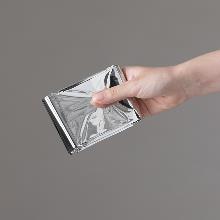 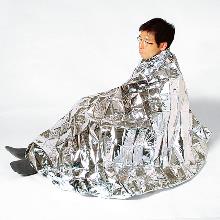 上代:\160(税込\176)
防水シートや保温シートとして、
災害時やアウトドアで活躍するブランケットです。
軽くてコンパクト
使用例
■商品情報
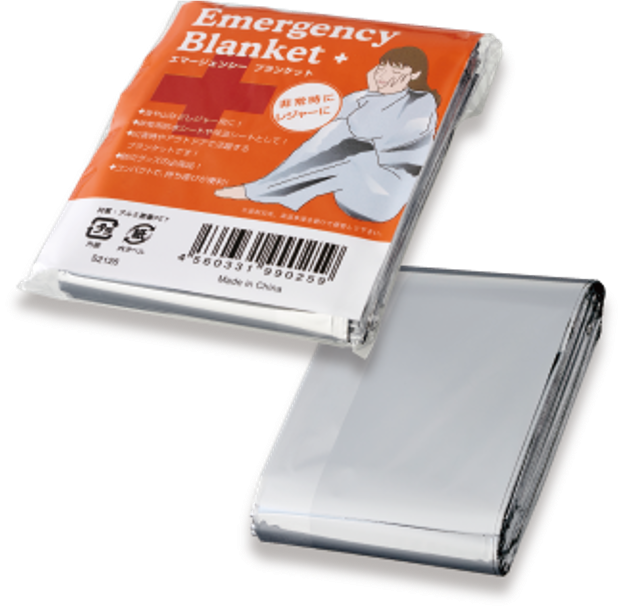 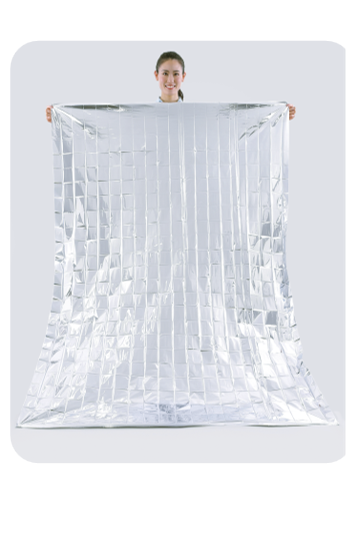 memo
大き目サイズの220×140cm